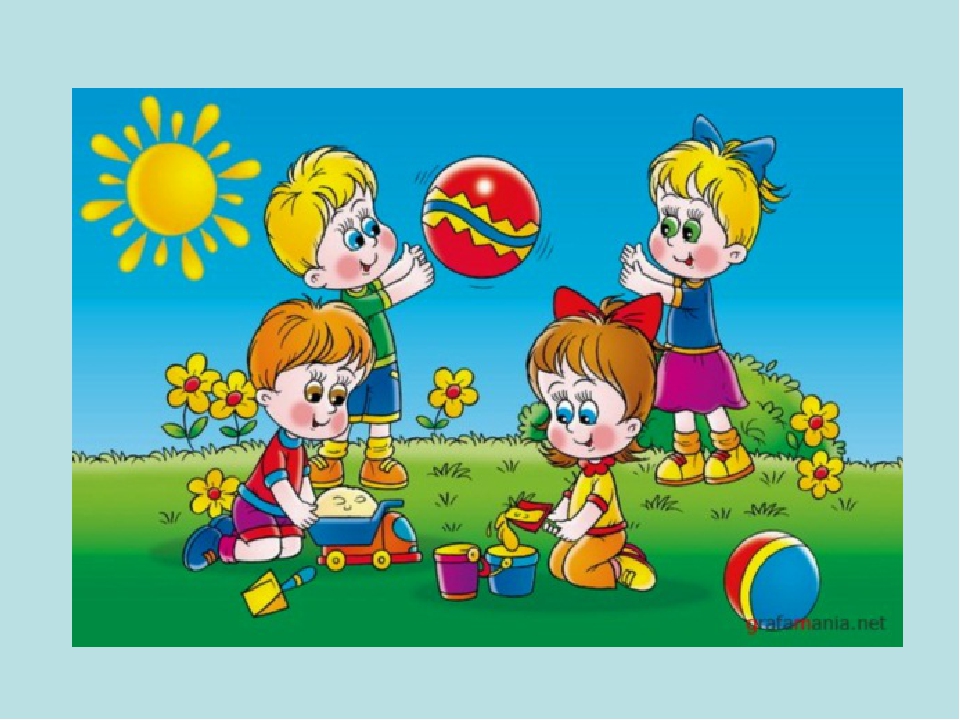 Профессии в детском саду
Носова Е.В.
МБДОУ «Детский сад комбинированного вида № 55 «Хрусталик» г. Керчь
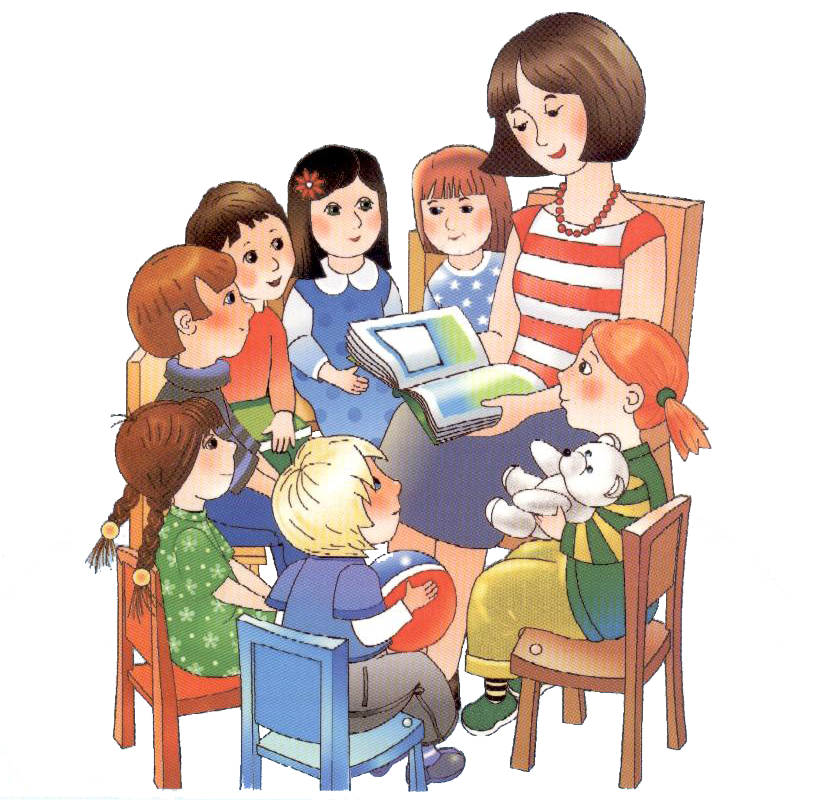 Воспитатель
Воспитательница с нами
Занимается часами.
С ней на улице гуляем,
Вместе песни распеваем.
Нам помочь всегда готова
И поможет добрым словом.
Она учит нас дружить
И со всеми в мире жить.
И, когда мы рядом с ней,
Веселей нам и светлей.
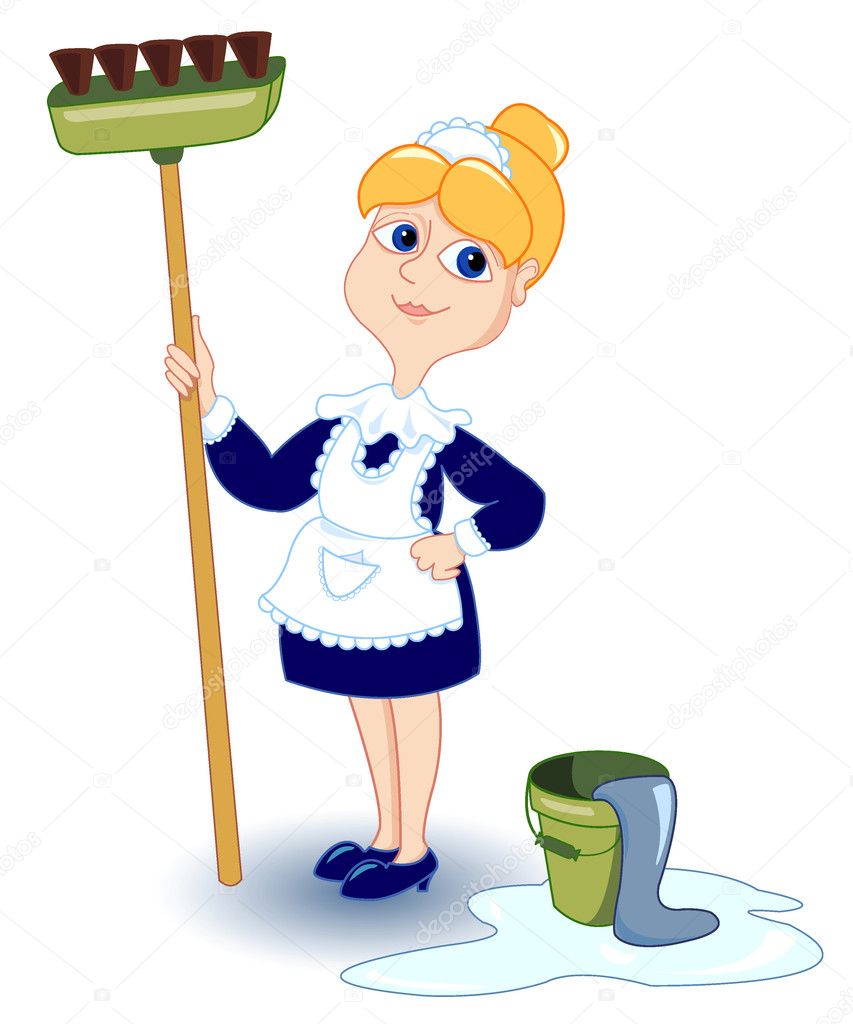 Помощник воспитателя
Кто воспитателю поможет, 
Все в группе чисто приберет, 
Детей накормит, спать уложит, 
Везде порядок наведет?
Музыкальный работник
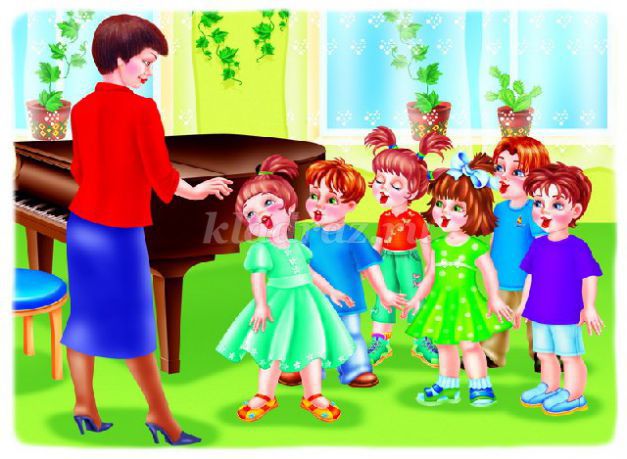 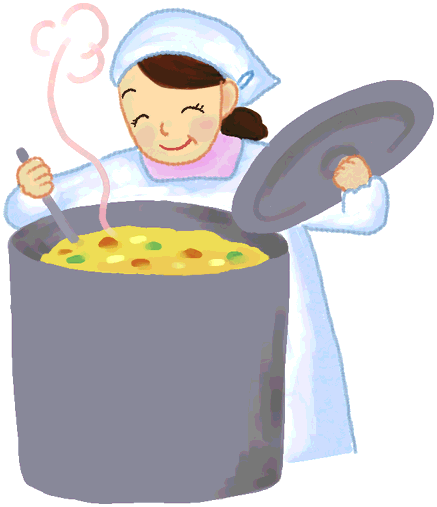 Повар
Ходит повар в колпаке,
С поварёшкою в руке.
Он готовит нам обед:
Кашу, щи и винегрет.
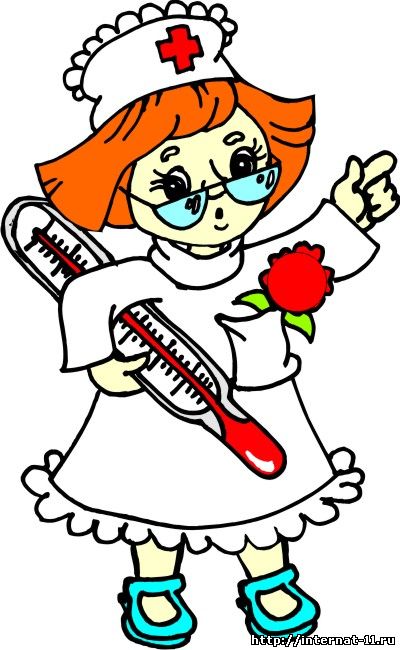 Медсестра
После болезни встретит
 И ласково приветит. 
Измерит всем и рост, и вес, 
И знает, кто как спит и ест.
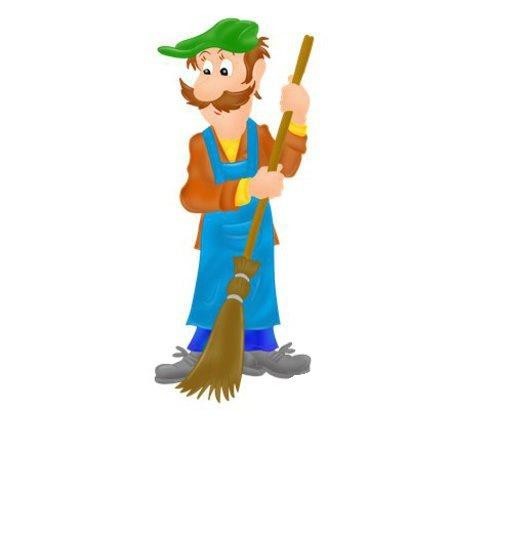 Дворник
Встанет дворник на заре,
Снег расчистит на дворе.
Дворник мусор уберёт
И песком посыплет лёд.